Violação de pressupostos da regressão linear múltipla e mecanismos de correção aplicados à Administração e Economia
Prof. Dr. Elisson de Andrade
Estrutura da Apresentação
Questão Disparadora
Introdução à Regressão Linear Múltipla
Pressupostos da Regressão Linear Múltipla
Mecanismos de Correção
1. Questão Disparadora
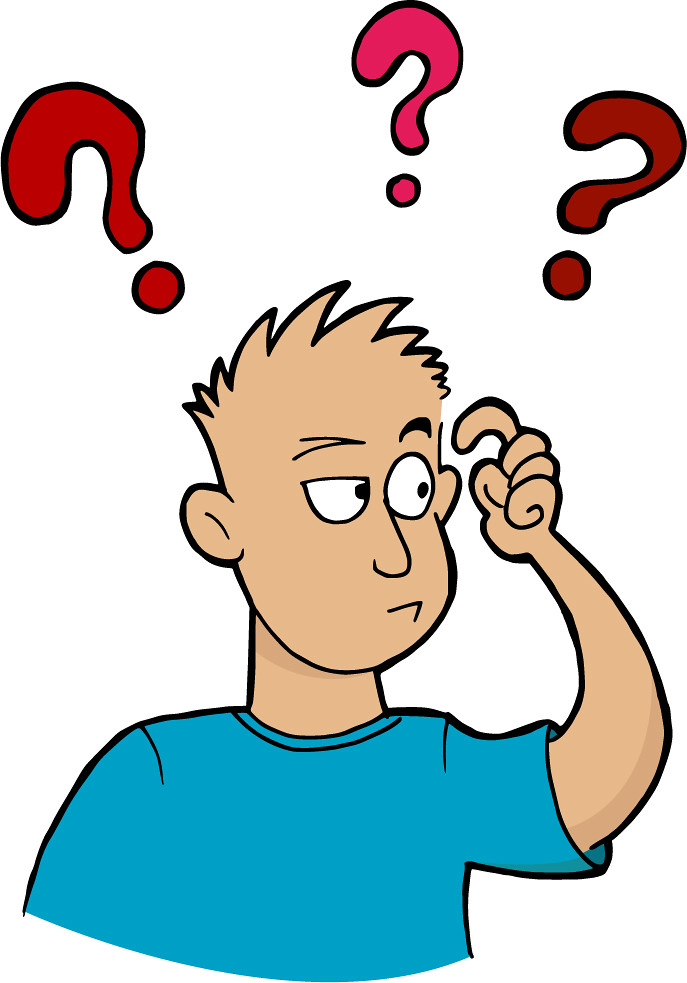 Será que conseguiria estabelecer uma equação que consiga relacionar o valor de venda de um apartamento, com algumas variáveis que julgo interessantes e facilmente disponíveis em sites de imobiliárias?
Quero comprar um apartamento em Piracicaba e desejo pagar um “preço justo”.
2. Introdução à Regressão Linear Múltipla
Regressão linear múltipla: é quando se admite que uma variável dependente (Y) é função de duas ou mais variáveis independentes: X1, X2, X3, ... , Xk
Forma genérica de um modelo de regressão linear múltipla
Variável Dependente
Forma genérica de um modelo de regressão linear múltipla
Variável Dependente
Variáveis Independentes
Forma genérica de um modelo de regressão linear múltipla
Variáveis Independentes
Forma genérica de um modelo de regressão linear múltipla
Parâmetros a serem estimados
Forma genérica de um modelo de regressão linear múltipla
Erro de previsão
Parâmetros a serem estimados
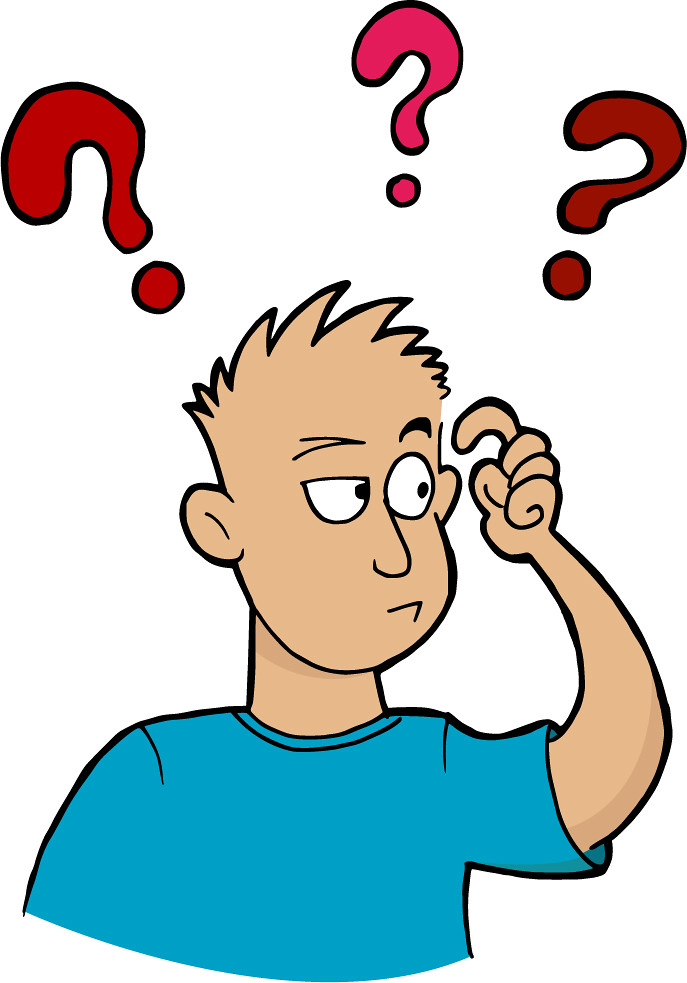 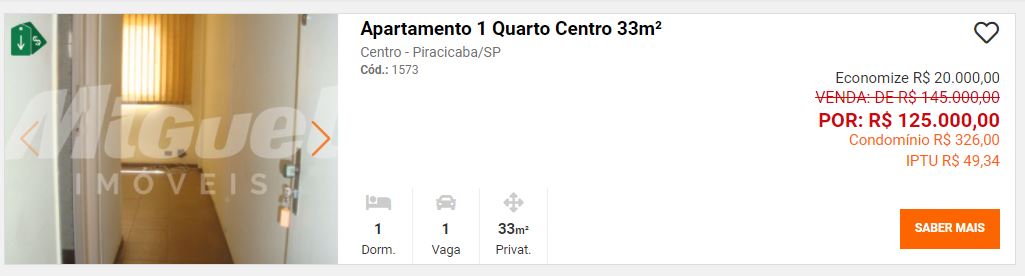 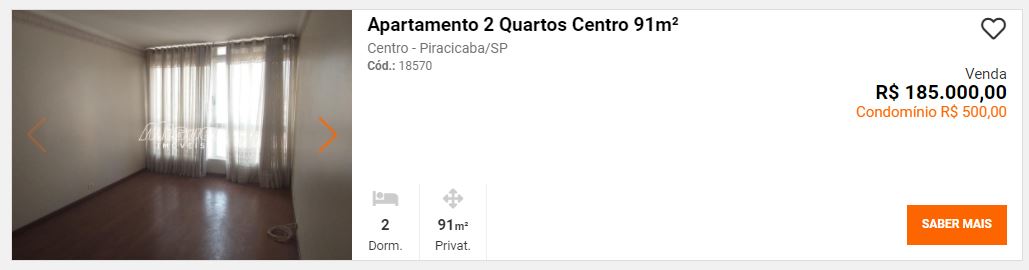 Nosso amigo pesquisou sites de imobiliárias de Piracicaba
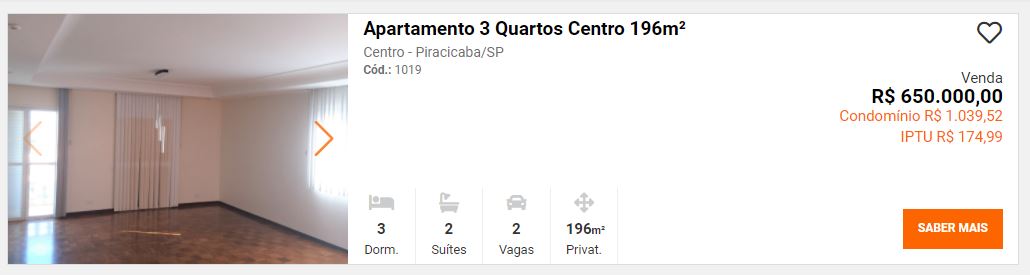 NO TOTAL, COLHEU UMA AMOSTRA DE 10 APARTAMENTOS
Equação de regressão múltipla:
A partir desse ponto, será preciso estimar os parâmetros do modelo:
Variação da esperança de Papto em relação a cada uma das variáveis, mantendo as demais constantes.
Em notação matricial, teríamos:
Vetor de coeficientes (estimadores)
Valores amostrais de y e X
Para obtenção do estimador de MQO
Vetor de resíduos
Considerando os parâmetros calculados, temos:
INDO ALÉM...
O modelo permite fazer a seguinte previsão: qual seria o preço de um apartamento de 210m2, R$1.200,00 de condomínio e 4 banheiros?
EXERCÍCIO 1 – LISTA NO SITE
Preços de Apartamento
3. Pressupostos daRegressão Linear Múltipla
Pesquisa para Casa:
Teorema de Gauss-Markov
Se os pressupostos desse teorema forem válidos, os estimadores de mínimos quadrados ordinários serão os melhores estimadores lineares não-viesados (MELNV)
Leitura Wooldridge – pág. 106 (no site)
Na presente aula vamos focar:
1. Multicolinearidade
2. Heterocedasticidade
3. Autocorrelação
Multicolinearidade
Suponha que nosso amigo elaborasse um modelo com duas variáveis independentes:

MQ: metros quadrados do imóvel
PIB: variação do PIB per capita
CASO 1
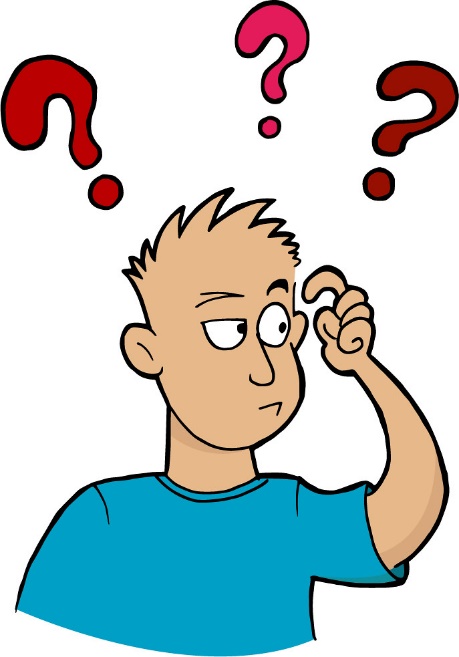 Quanto PIB per capita  explica variabilidade de Papto
Quanto MQ explica variabilidade de Papto
O que influencia o valor de um apartamento?
Ausência de colinearidade
Novo modelo, considerando 2 variáveis Independentes:

MQ: metros quadrados do imóvel
VC: valor do condomínio
CASO 2
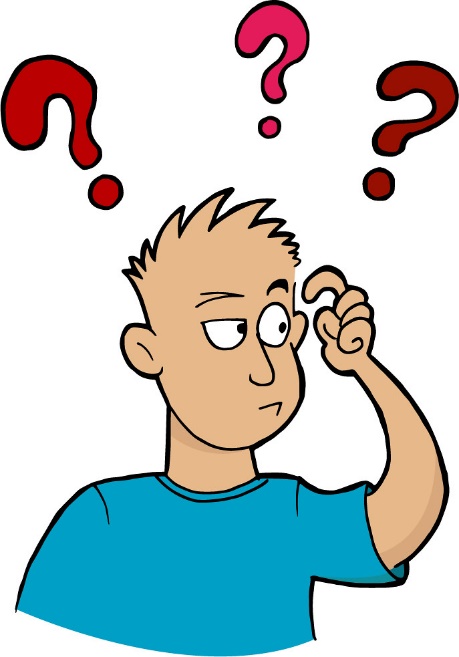 Quanto VC explica variabilidade de Papto
Quanto MQ explica variabilidade de Papto
O que influencia o valor de um apartamento?
Efeito de MQ e VC
Quanto VC explica variabilidade de Papto
Quanto MQ explica variabilidade de Papto
Efeito de MQ e VC
A variabilidade da variável dependente é explicada por:
Somente MQ
Somente VC
MQ e VC (colinearidade)
A multicolinearidade não impede a estimação dos parâmetros: o problema é que se tal parcela for muito significativa, pode impedir as análises dos efeitos das variáveis separadamente
Quanto VC explica variabilidade de Papto
Quanto MQ explica variabilidade de Papto
Efeito de MQ e VC
Na prática, a multicolinearidade significa:

R2 e F podem indicar modelo bem ajustado mas...

Acharmos valores de “t” insignificantes: variáveis individualmente explicam pouco o comportamento da variável dependente
EXERCÍCIO 2 – LISTA NO SITE
Preços de Apartamento
Heterocedasticidade
Sobre o comportamento da Variância dos Erros
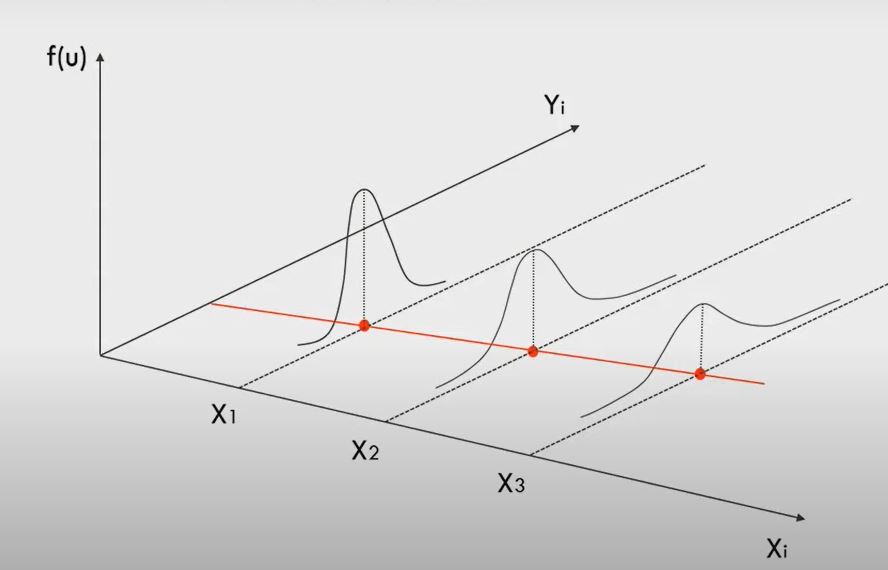 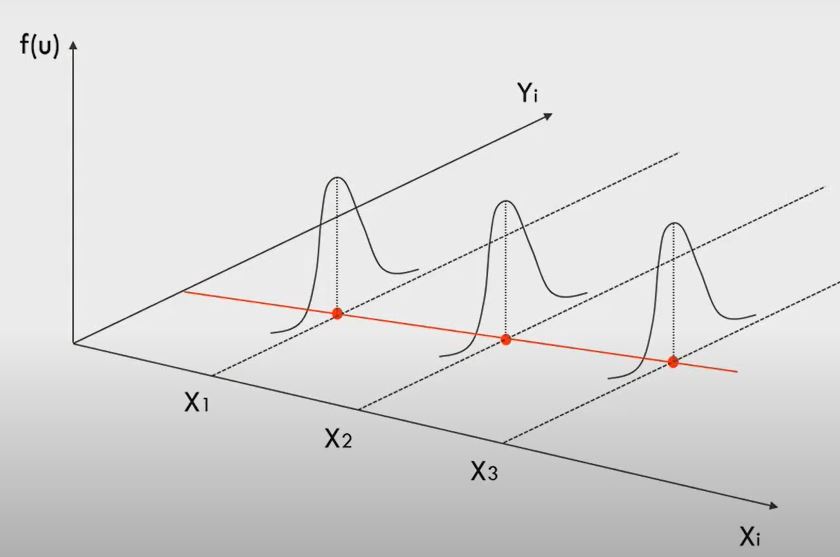 Na prática, qual a razão da Heterocedasticidade ser um problema?
Homocedasticidade
Heterocedasticidade
1. ESTIMADORES DEIXAM DE SER EFICIENTES
Sua variância não é a menor possível!
Quando isso ocorre podemos chegar a conclusões erradas, pois o estimador não é o mais eficiente!
2. VARIÂNCIA DOS ESTIMADORES SERÁ TENDENCIOSA
Homocedasticia
Heterocedasticia
Implicações: estatísticas como t e F deixam de ser válidas
Identificando a Heterocedasticiade
- Análise do gráfico dos resíduos ao quadrado
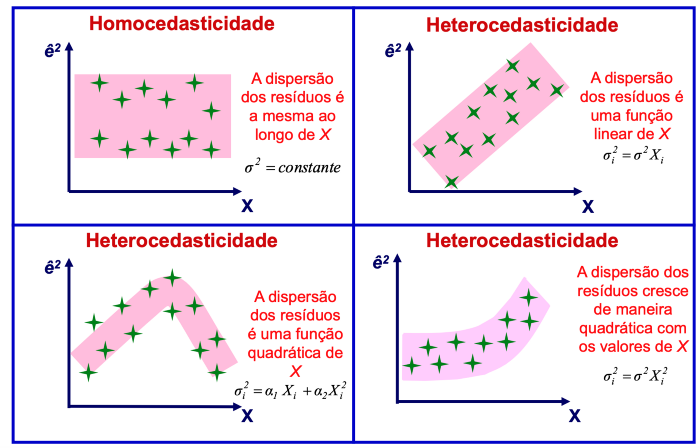 Teste estatístico (numérico) mais utilizado:

WHITE
Relaciona-se os resíduos (quadráticos) com os regressores em um modelo auxiliar para verificar se a relação é significativa
Fonte: Canal Econometria – conceitos e aplicações
URL: https://www.youtube.com/watch?v=5PKxfaXQEs4&t=5s
Teste de White
Suponha um modelo de apenas 2 regressores
Depois de ajustado o modelo MQO, utiliza-se dos resíduos para um modelo auxiliar, para verificar sua relação com os regressores. Veja um exemplo:
Há relação significativa entre o quadrado dos resíduos e os regressores?
Teste de White
Suponha um modelo de apenas 2 regressores
Depois de ajustado o modelo MQO, utiliza-se dos resíduos para um modelo auxiliar, para verificar sua relação com os regressores. Veja um exemplo:
E com o produto dos regressores?
Teste de White
Suponha um modelo de apenas 2 regressores
Depois de ajustado o modelo MQO, utiliza-se dos resíduos para um modelo auxiliar, para verificar sua relação com os regressores. Veja um exemplo:
E com suas formas quadráticas?
Teste de White
Suponha um modelo de apenas 2 regressores
Depois de ajustado o modelo MQO, utiliza-se dos resíduos para um modelo auxiliar, para verificar sua relação com os regressores. Veja um exemplo:
Autocorrelação
Mais uma vez (Teorema de Gauss-Markov): não possuir autocorrelação (nos erros) faz com que os estimadores de MQO sejam não viesados e eficientes
A autocorrelação ocorre quando:
Para t ≠ s
Muito comum em séries temporais, onde valores atuais podem estar associados a valores de períodos anteriores
Vejamos um exemplo de como podemos expressar a autocorrelação:
Processo autorregressivo de 1ª Ordem – AR(1)
OBSERVAÇÃO IMPORTANTE: Tal como a heterocedasticidade, a autocorrelação implica em ineficiência 
dos estimadores e tendenciosidade da variância dos estimadores
Identificando a Autocorrelação
- Análise do gráfico dos resíduos
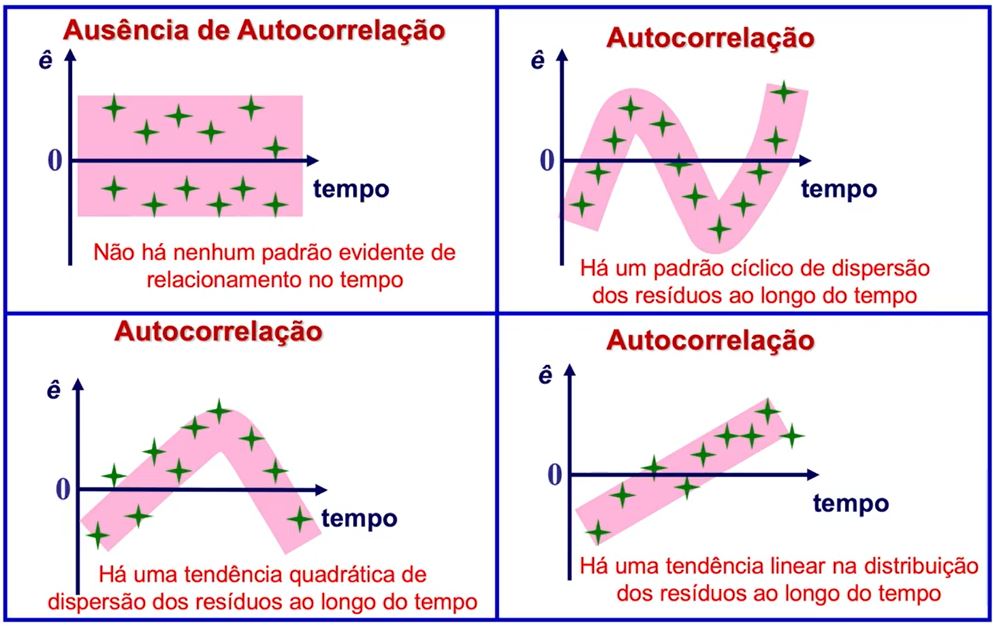 Teste estatístico
DURBIN-WATSON
Relaciona-se os resíduos com os regressores para verificar se a relação é significativa
Fonte: Canal Econometria – conceitos e aplicações
URL: https://www.youtube.com/watch?v=5PKxfaXQEs4&t=5s
Teste de Durbin-Watson: autocorrelação de 1ª Ordem
Com base num valor p aceita-se ou não a hipótese de Autocorrelação
4. Mecanismos de Correção
Materiais consultados
WOOLDRIDGE, J.M. Introdução à Econometria: uma abordagem moderna, 2ª Ed., São
Paulo: Cengage Learning, 2011. Capítulo 3 

HOFFMANN, RODOLFO. Análise de regressão: uma introdução à econometria [recurso eletrônico] / 5. ed. Piracicaba, 2016. 393 p. Capítulo 4 

GUJARATI, Damodar N. Econometria Básica. 4 ed Rio de Janeiro: Elsevier, 2006. Capítulo 7
Canal – Econometria: conceitos e aplicações
https://www.youtube.com/channel/UCEIgLZMzF76ifRnt2wta40A/videos